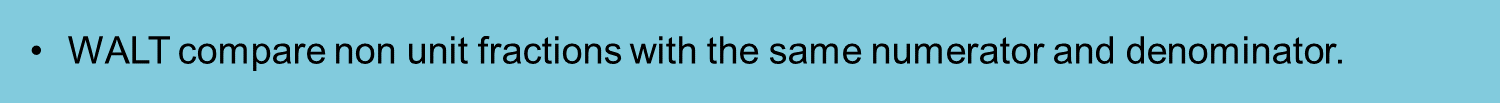 Year 5 | Week 3 | Day 3
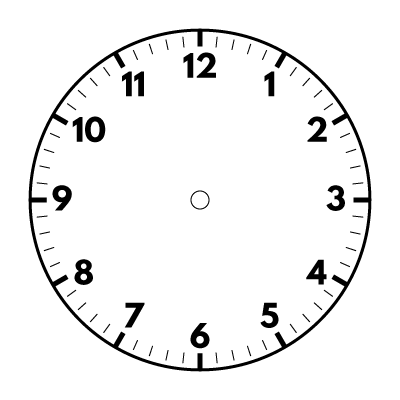 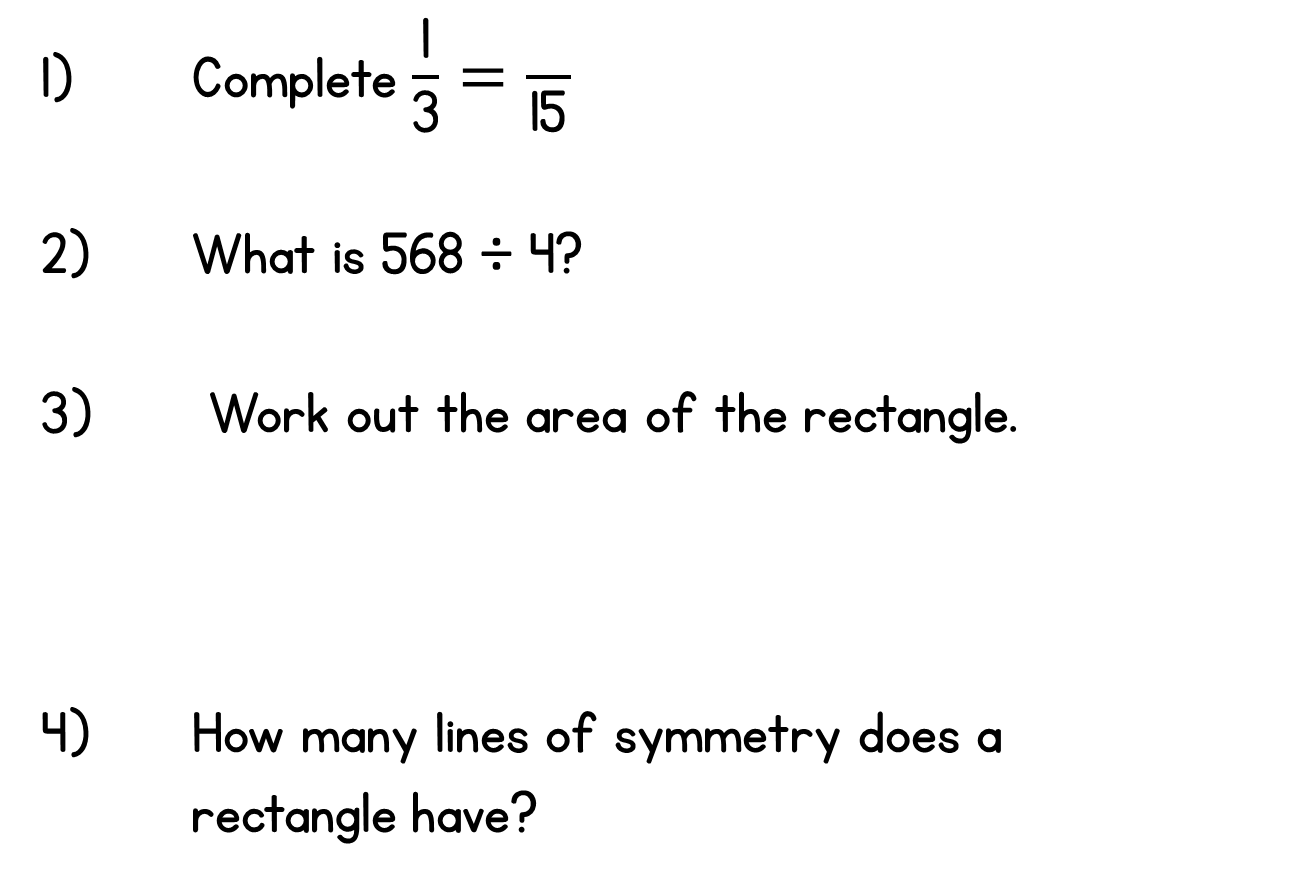 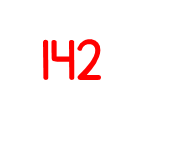 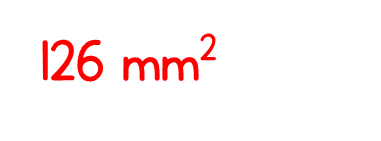 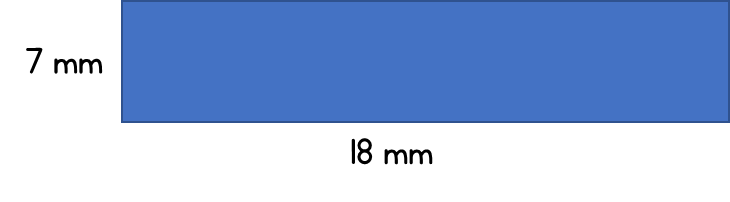 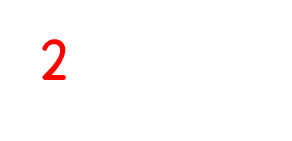 3.3 Non-unit fractions                     Step 1:2
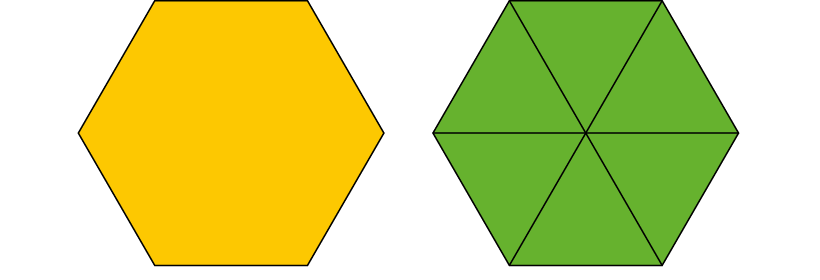 [Speaker Notes: Show me one-sixth.
Now show me four lots of one-sixth.]
3.3 Non-unit fractions                     Step 1:5
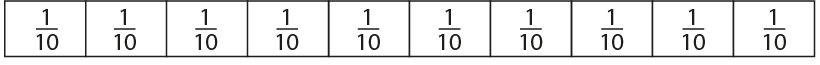 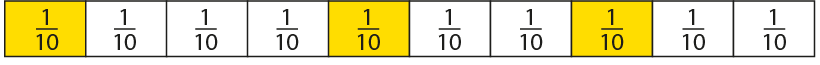 3 one-tenths = three-tenths
[Speaker Notes: I have three one-tenths. I have three-tenths.]
3.3 Non-unit fractions                     Step 1:5
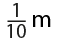 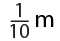 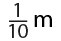 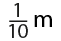 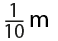 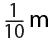 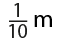 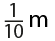 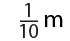 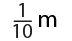 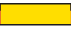 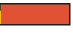 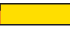 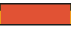 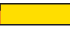 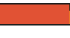 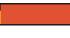 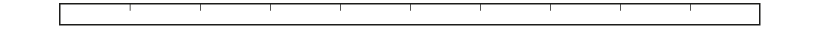 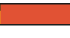 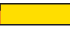 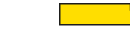 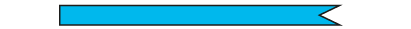 How many tenths of a metre?
[Speaker Notes: How many one-tenths of a metre does the ribbon measure?]
3.3 Non-unit fractions                     Step 1:5
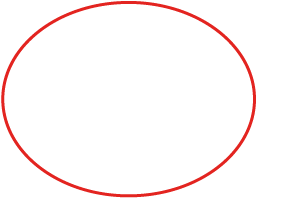 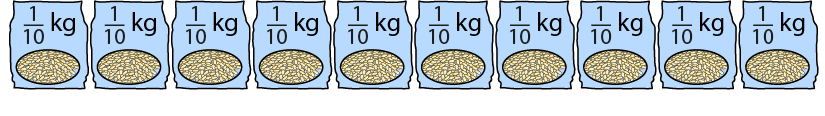 3 one-tenths of a kg = three-tenths of a kg
[Speaker Notes: Hannah has 1 kg of rice in total.
She has circled the amount of rice she needs for her recipe.
How many tenths of the whole kilogram does Hannah need?]
3.3 Non-unit fractions                     Step 1:6
How many parts are shaded?
How many equal parts?
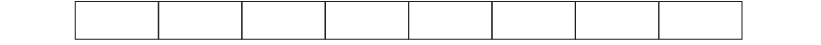 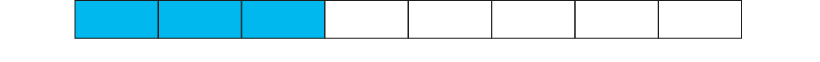 [Speaker Notes: There are eight equal parts in the whole. 
There are three parts shaded. 
Three-eighths is shaded.]
3.3 Non-unit fractions                     Step 1:6
How many parts are shaded?
How many equal parts?
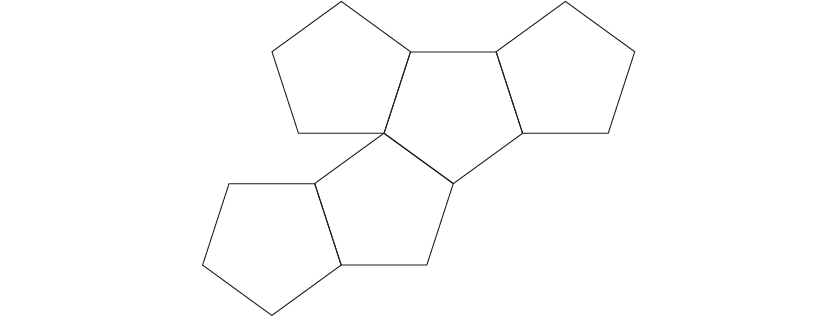 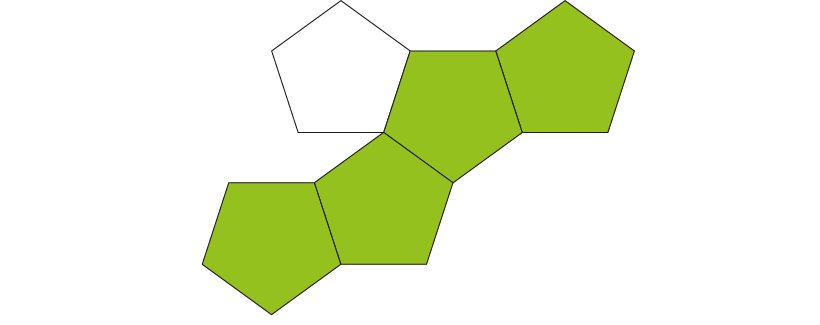 [Speaker Notes: There are five equal parts in the whole.
There are four parts shaded. 
Four-fifths is shaded.]
3.3 Non-unit fractions                     Step 1:6
Describe the fraction
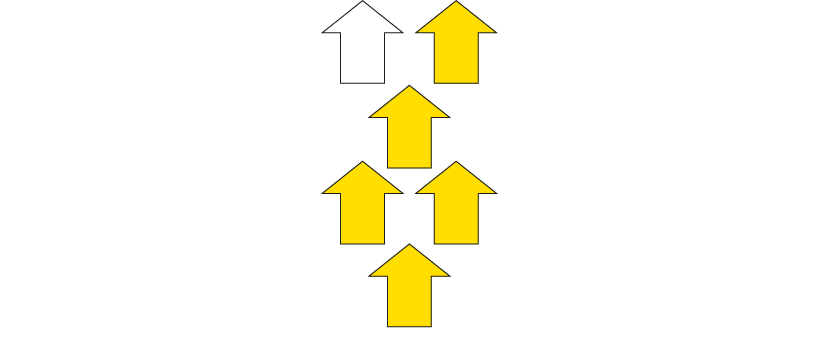 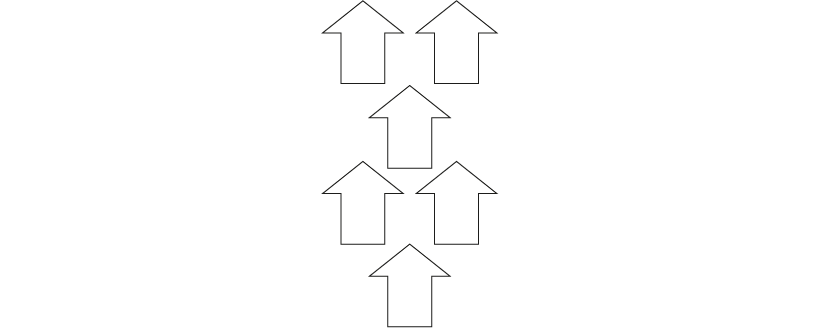 3.3 Non-unit fractions                     Step 1:6
What fraction of the whole window will need new window panes?
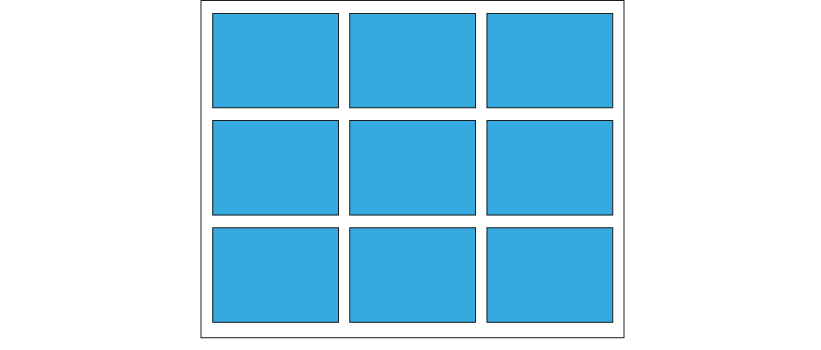 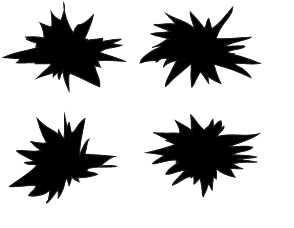 [Speaker Notes: Carly was playing football and accidentally broke some panes of glass in a window. 
What fraction of the whole window will need new window panes?]
3.3 Non-unit fractions                     Step 1:6
What fraction of the whole is orange?
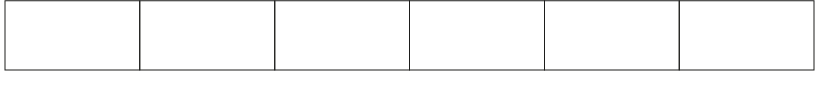 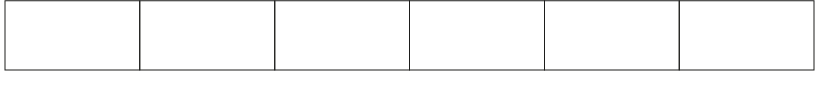 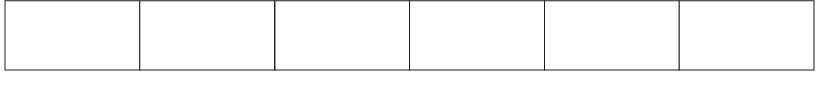 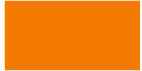 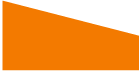 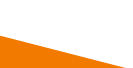 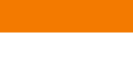 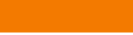 3.3 Non-unit fractions                     Step 2:1
Complete the stem sentence:
The whole has been divided into ____ equal parts.
____ of the whole parts are shaded; that is ____ of the whole.
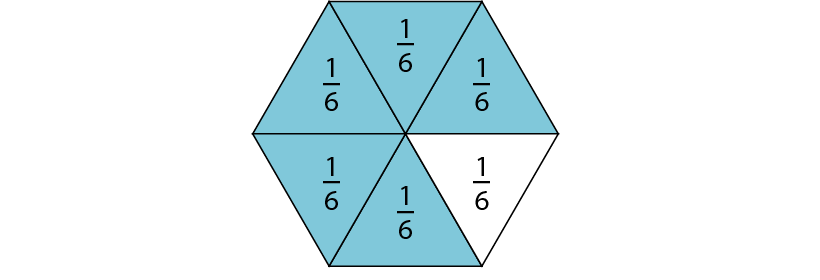 [Speaker Notes: Complete the stem sentence:
The whole has been divided into ____ equal parts.
____ of the whole parts are shaded; that is ____ of the whole.

How do you think we could write five-sixths?]
3.3 Non-unit fractions                     Step 2:1
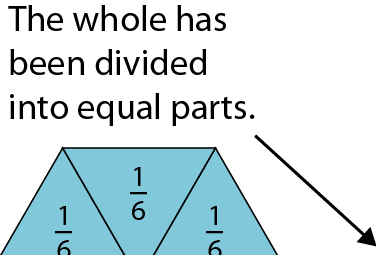 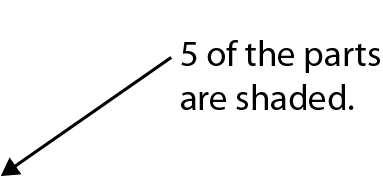 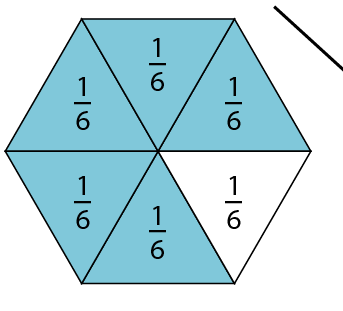 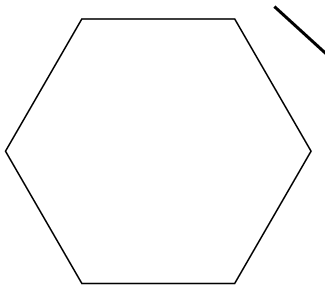 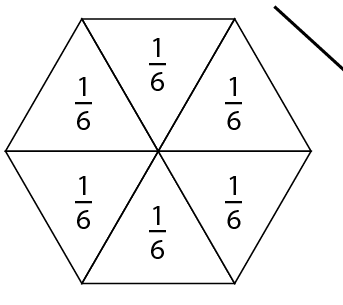 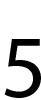 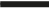 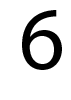 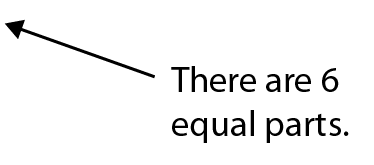 [Speaker Notes: What does the ‘6’ represent?
What does the ‘5’ represent? 
The whole has been divided into six equal parts. 
Five of the parts are shaded.
This is five-sixths of the whole.]
3.3 Non-unit fractions                     Step 2:2
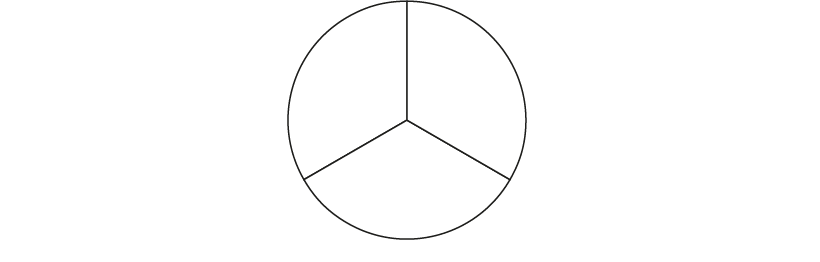 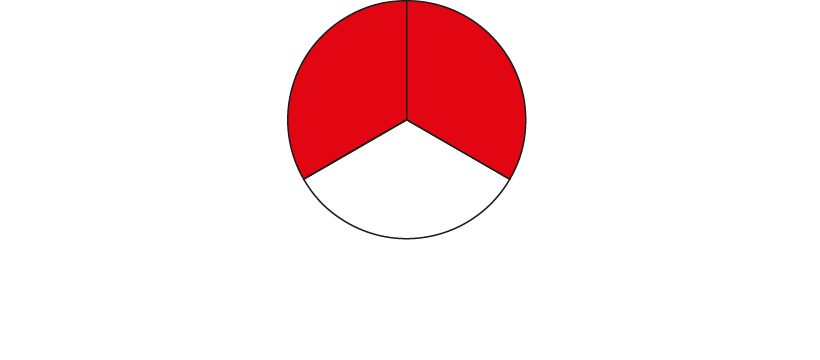 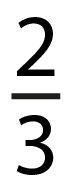 The whole has been divided into 3 equal parts.
2 equal parts are shaded.
[Speaker Notes: What does the ‘3’ represent?
What does the ‘2’ represent?]
3.3 Non-unit fractions                     Step 2:2
The whole has been divided into four equal parts.  
Three of the equal parts have been shaded.
What does the ‘4’ represent?
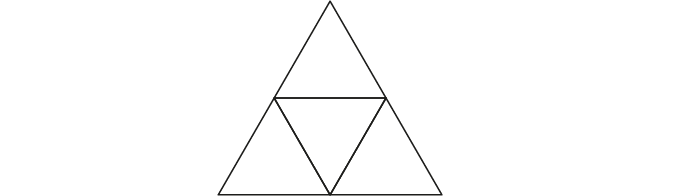 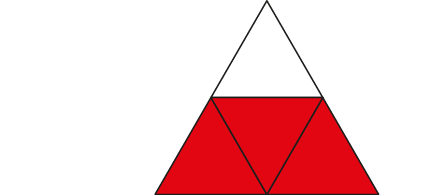 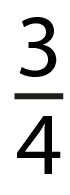 [Speaker Notes: The whole has been divided into four equal parts.  
Three of the equal parts have been shaded.
What does the ‘4’ represent?
What does the ‘3’ represent?]
3.3 Non-unit fractions                     Step 2:2
The whole has been divided into two equal parts.  
Two of the equal parts have been shaded.
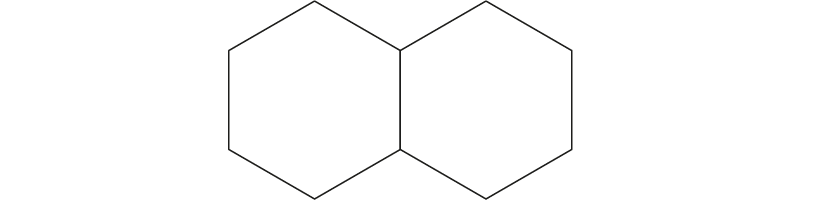 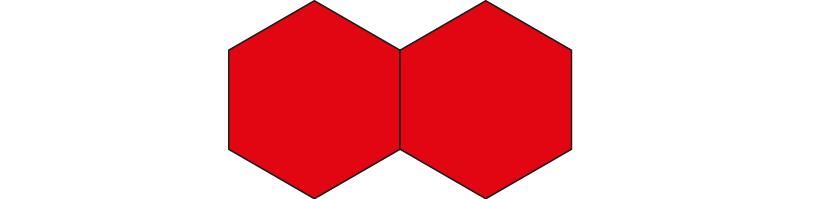 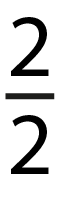 [Speaker Notes: The whole has been divided into two equal parts.  
Two of the equal parts have been shaded.]
3.3 Non-unit fractions                     Step 2:2
Write the fraction of the whole that is shaded.
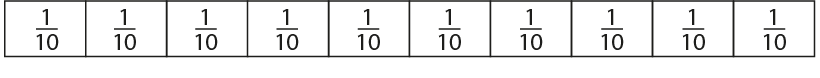 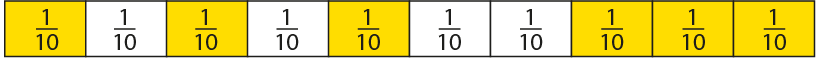 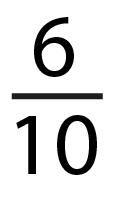 [Speaker Notes: Write the fraction of the whole that is shaded.]
3.3 Non-unit fractions                     Step 2:2
Write the fraction of the whole that is shaded
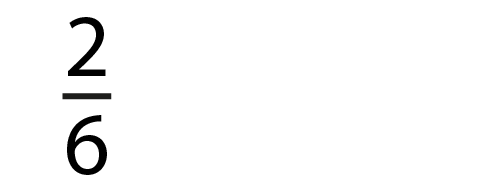 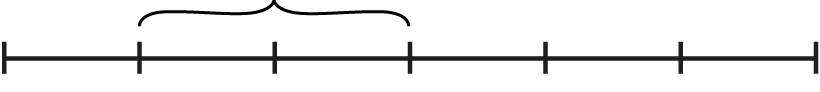 [Speaker Notes: Write the fraction of the whole that is shaded.]
3.3 Non-unit fractions                     Step 2:2
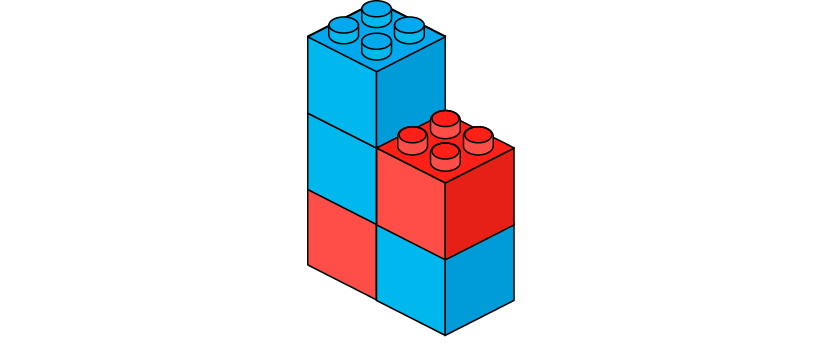 5
3
2
[Speaker Notes: Sam has made this model using building bricks. 
How many equal parts make up the whole? 
What fraction of the whole is blue? 
What fraction of the whole is red?]
3.3 Non-unit fractions                     Step 2:2
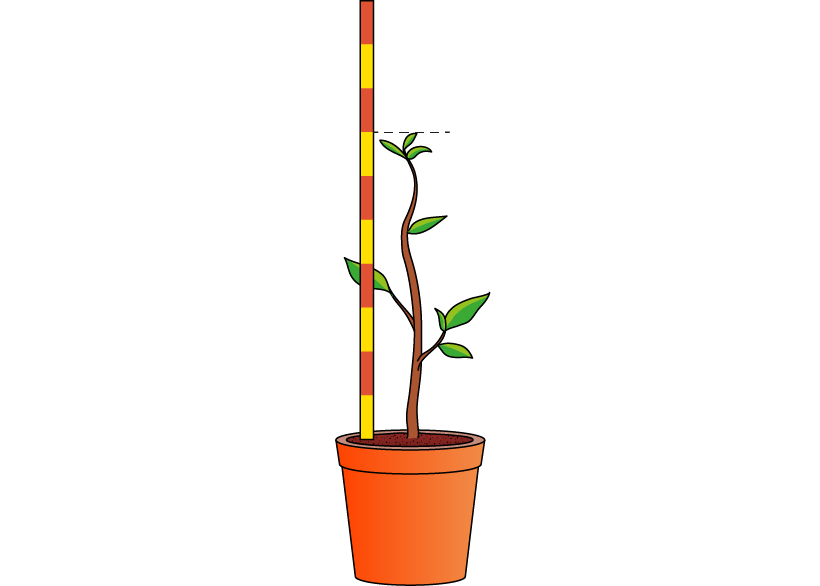 Ameera is measuring a plant she has grown. 
She uses a metre stick.
What fraction of one metre does the plant measure?
[Speaker Notes: Ameera is measuring a plant she has grown. 
She uses a metre stick.
What fraction of one metre does the plant measure?]
3.3 Non-unit fractions                     Step 2:2
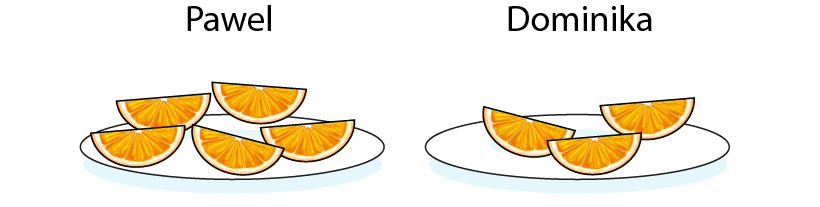 [Speaker Notes: Pawel is sharing his orange with Dominika.
What fraction does Pawel have?
What fraction does Dominika have?]
3.3 Non-unit fractions                     Step 2:3
Write each non-unit fraction that is shaded.
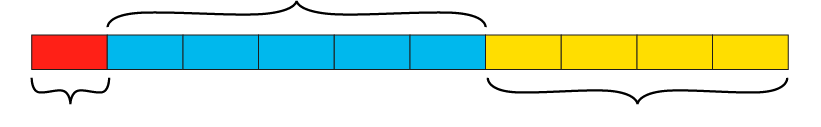 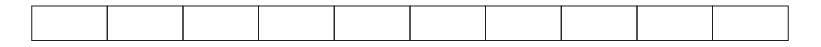 [Speaker Notes: Write each non-unit fraction that is shaded.]
Step 2:6
How else can I express the fraction that I have circled?
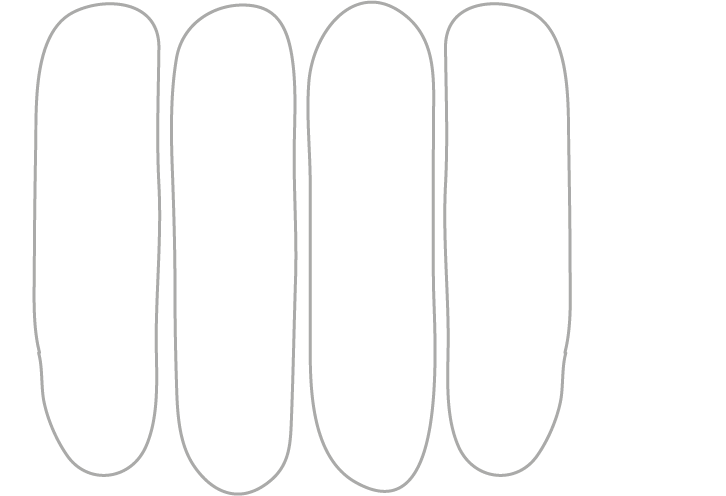 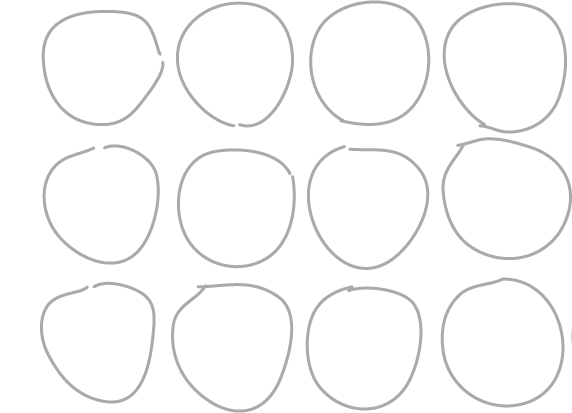 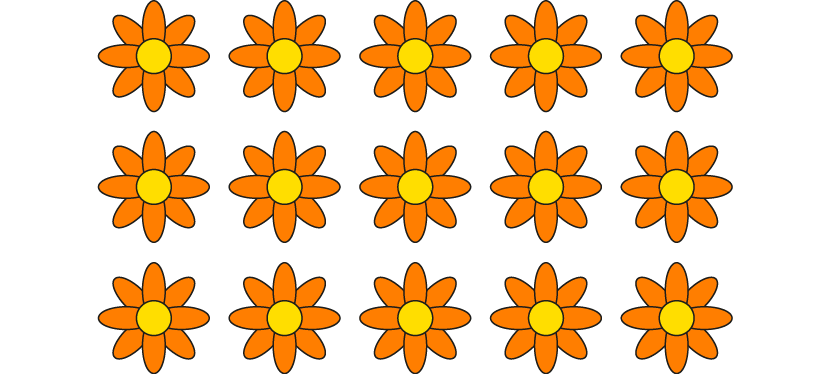 3.3 Non-unit fractions                     Step 2:6
or
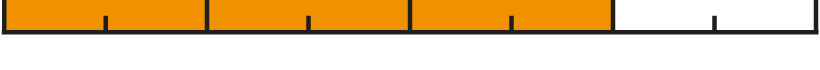 [Speaker Notes: What fraction of the line is highlighted?]
3.3 Non-unit fractions                     Step 2:6
Tick the matching fraction.
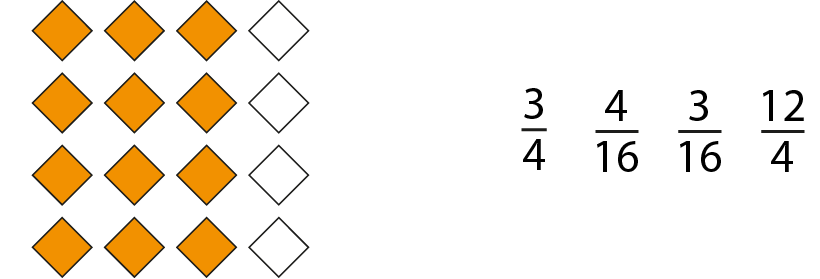 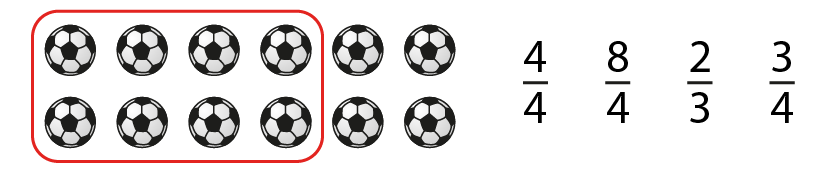 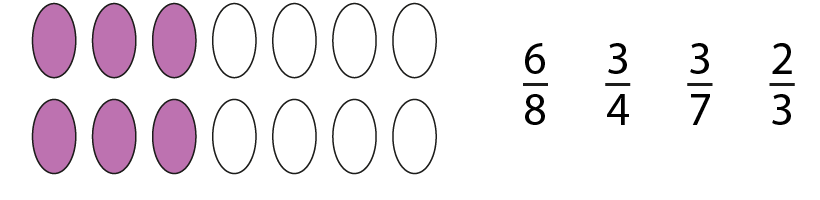 

3.3 Non-unit fractions                     Step 3:3
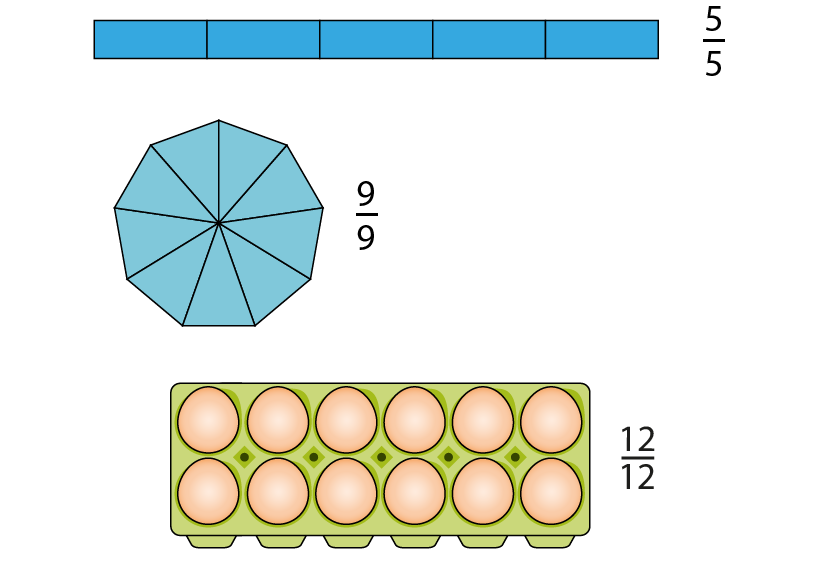 [Speaker Notes: What do you notice about the numerators and the denominators?]
3.3 Non-unit fractions                     Step 3:4
Fill in the missing numerators, so that each fraction is equivalent to one whole.
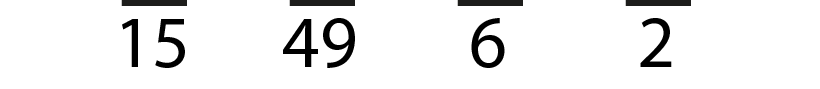 [Speaker Notes: Fill in the missing numerators, so that each fraction is equivalent to one whole.]
3.3 Non-unit fractions                     Step 6:4
Sort these numbers into the correct sorting circles:
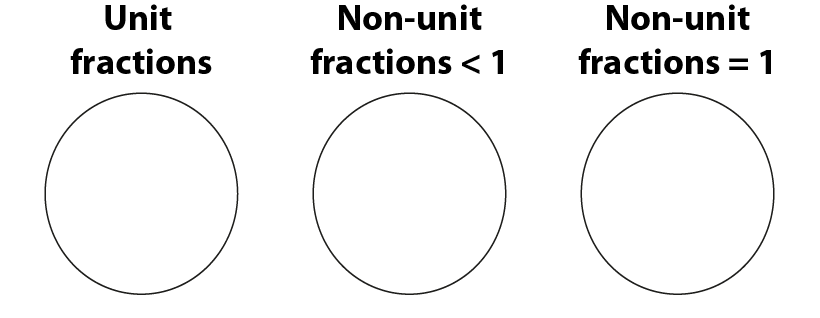 3.3 Non-unit fractions                     Step 8:1
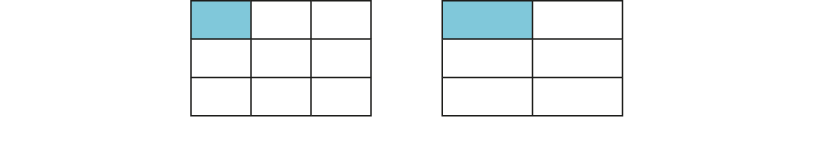 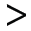 [Speaker Notes: Write the fraction that is represented, then use < or > to compare each pair.]
3.3 Non-unit fractions                     Step 8:8
Method 1 – on a diagram
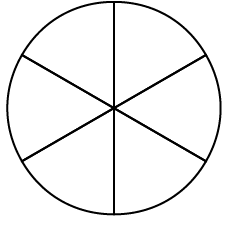 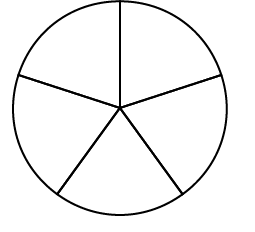 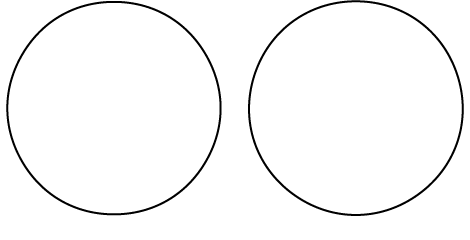 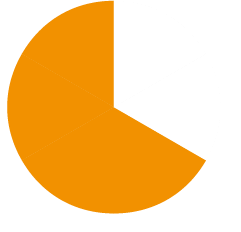 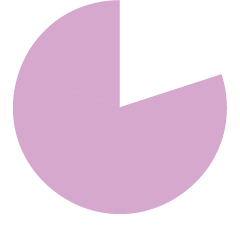 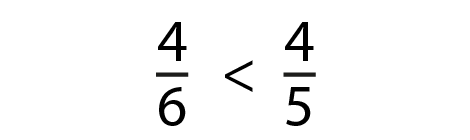 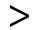 3.3 Non-unit fractions                     Step 8:8
Method 1 – on a diagram
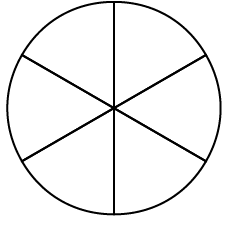 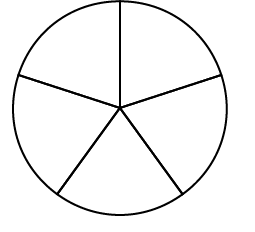 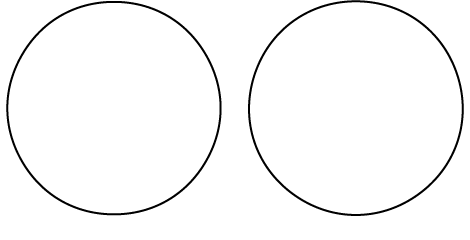 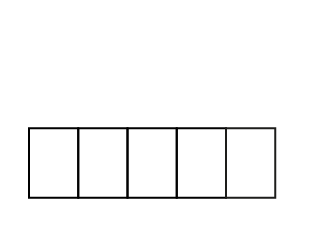 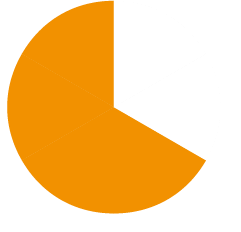 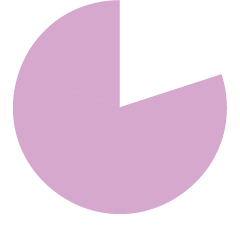 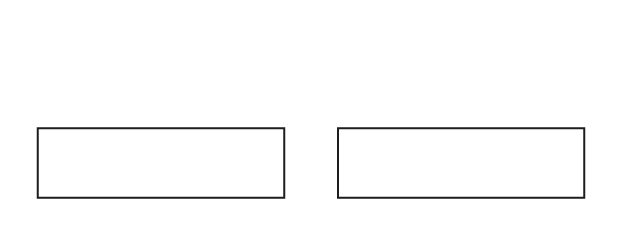 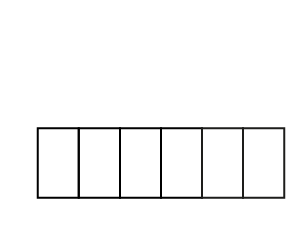 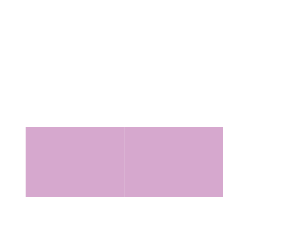 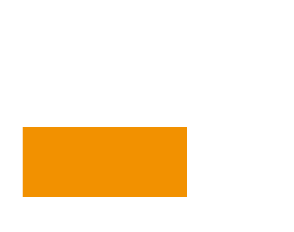 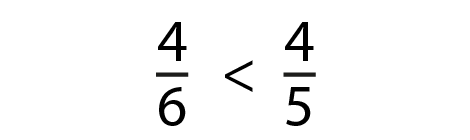 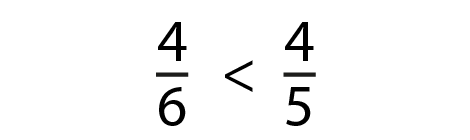 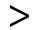 3.3 Non-unit fractions                     Step 8:8
Method 2 – on a number line
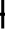 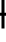 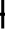 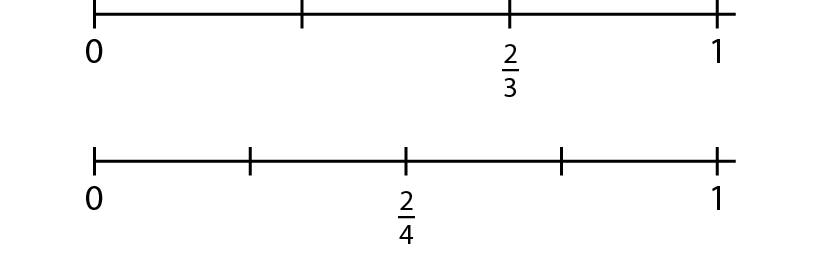 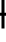 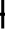 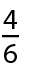 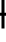 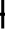 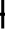 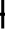 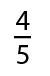 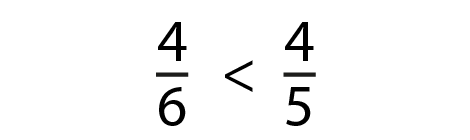 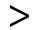 3.3 Non-unit fractions                     Step 8:8
Method 3 – verbal reasoning
Extension answer
3.3 Non-unit fractions                     Step 8:13
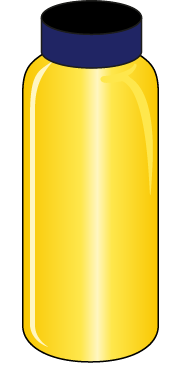 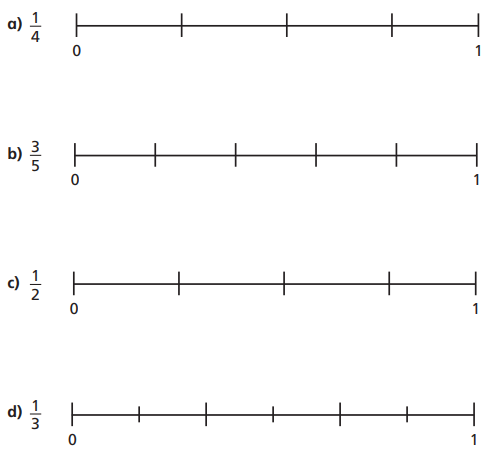 1. Write what fraction is shaded
3. Draw the number lines (ensure equal measure between divides) Draw an arrow to mark where the fraction would sit.
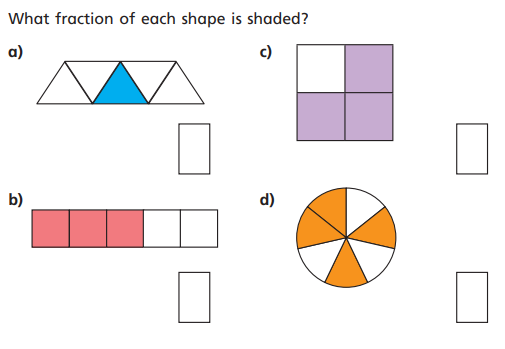 2. Copy the shapes then shade to match the fractions.
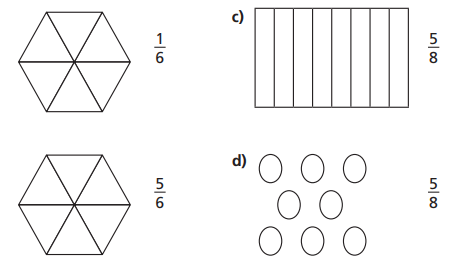 4. Write down the letters of the shapes with 1/3 shaded.
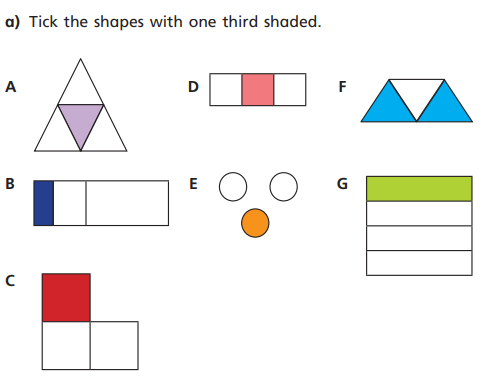 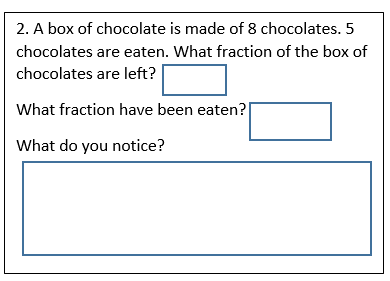 5
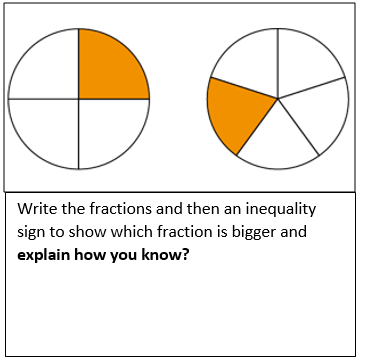 7
6. What fractions can you see? Write the fraction for each shape.
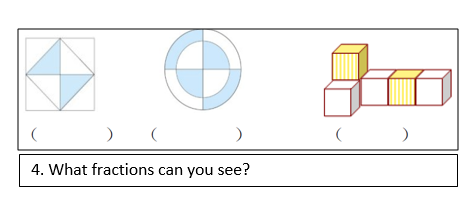 Extension
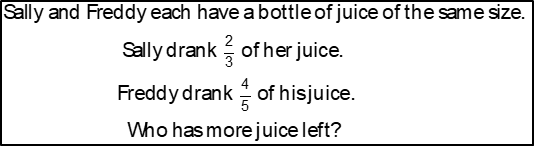